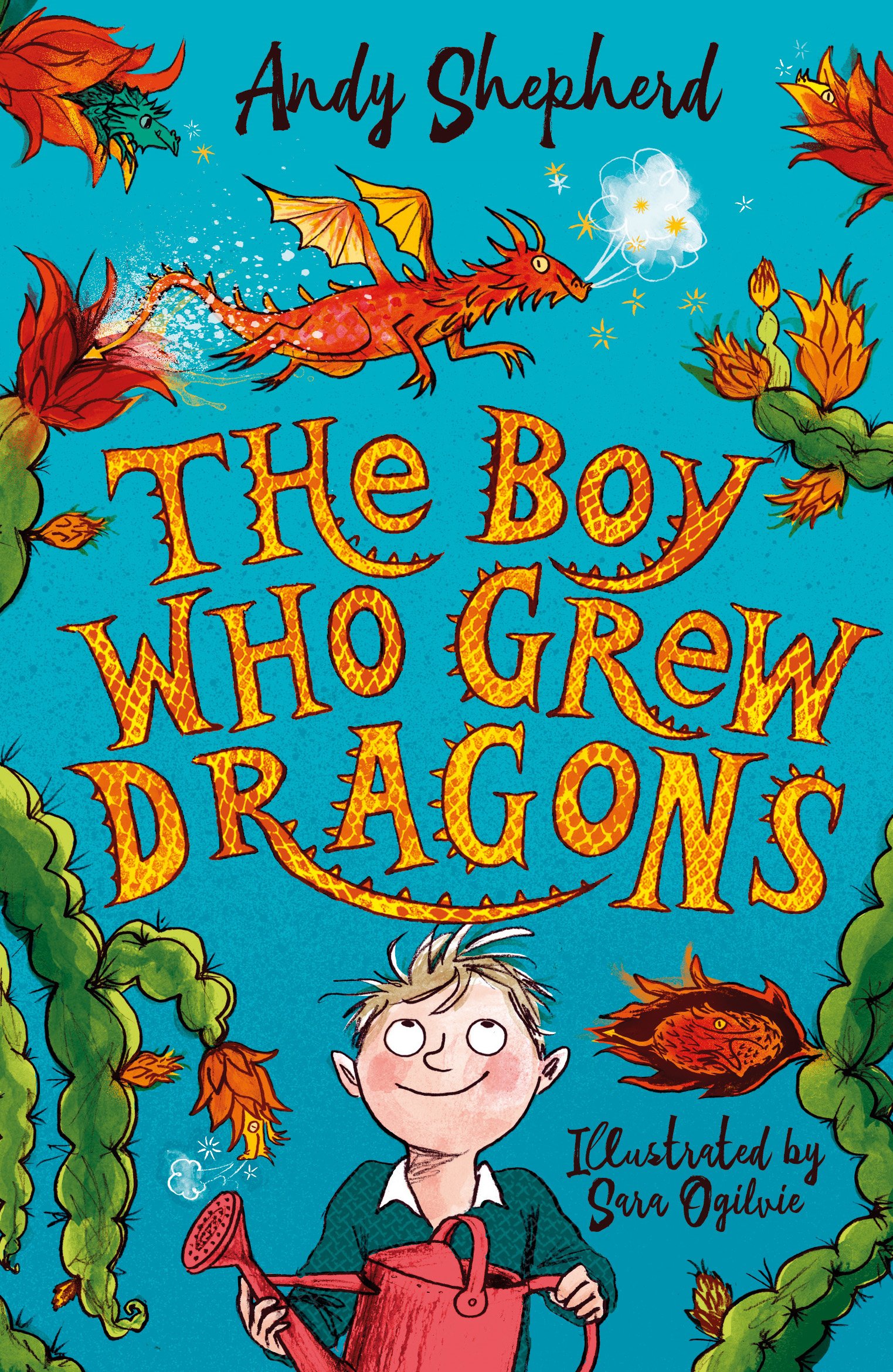 squirm:
Verb
If you squirm, your body twists
and turns backwards 
and forwards.
Synonyms: 
writhe, twist, toss, jerk, wriggle
“There was something wriggling underneath, trying to squirm its way out.”
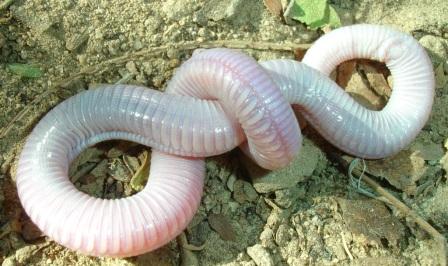 1
bulge:
Noun
Something swollen 
and sticking out
Synonyms: 
swell out, project, expand.
“The fruit began to shake and move and I clearly saw one side bulge.’
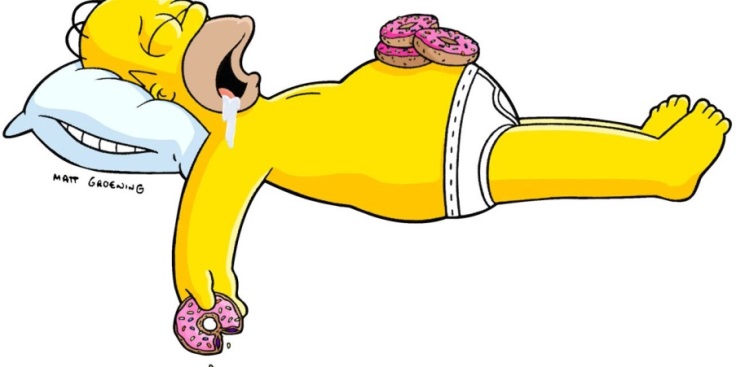 1
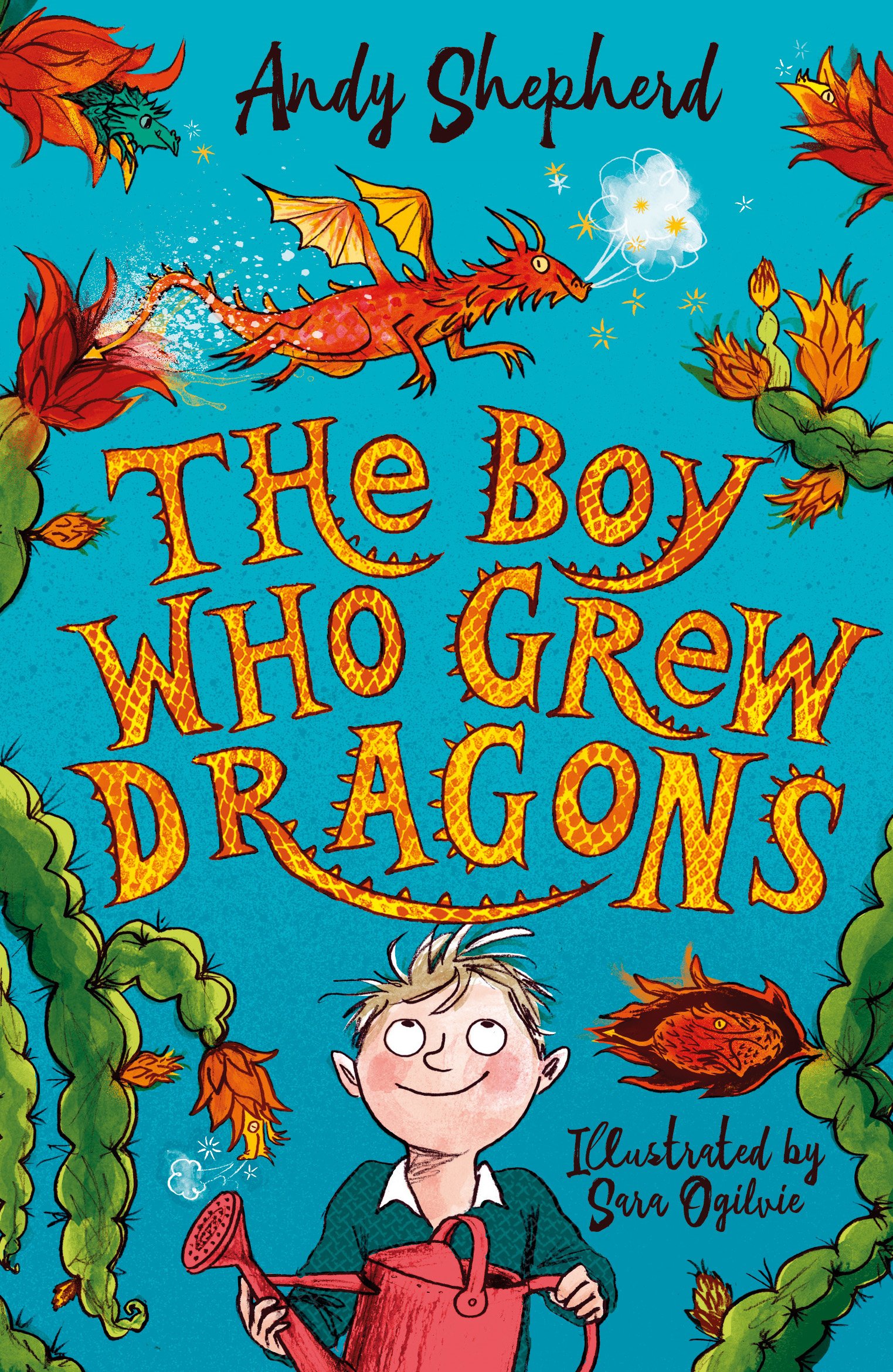 vigil:
Noun
A period of time awake to 
keep watch on something 
or pray.
Synonyms: 
Watch, observe, pray. 
“I was so tired my night time vigil probably lasted about three minutes.”
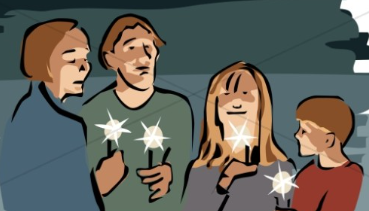 1
pulp:
Noun
A soft, shapeless, wet 
amount of something.
Synonyms: 
Mush, puree, mash.
“A spray of messy pulp and little black seeds covered the floor.”
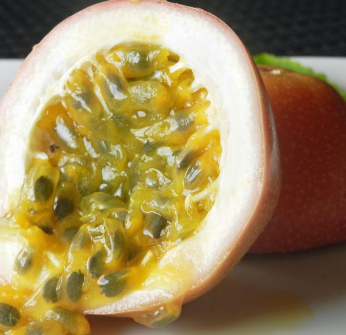 1